Dermatite atopique
Vos demandes
1/  entre DA et les autres eczémas, psoriasis, dermite péri orale

2/ les tests allergo ? Surtout IPLV et bébé

3/ cortisone : mode d’emploi et bébé

4/ réactions cortisone visage 

5/ quels émollients?

6/ ETP
Ma demande
Éviter la marche de l’atopie

            Prévenir les drames
Les demandes des patients
Il y a bien une cause
C’est allergique
C’est le stress
La cortisone : surtout pas !
Débarrassez moi de ça!
C’est le mal qui doit sortir
Ah, bon, c’est une maladie ?
Les demandes des patients
Il y a bien une cause             Epigénétique
C’est allergique
C’est le stress
La cortisone : surtout pas !
Débarrassez moi de ça!
C’est le mal qui doit sortir
Ah, bon, c’est une maladie ?
Maladie epigenetique
Les demandes des patients
Il y a bien une cause
C’est allergique            3 types eczémas 
C’est le stress
La cortisone : surtout pas !
Débarrassez moi de ça!
C’est le mal qui doit sortir
Ah, bon, c’est une maladie ?
3 types d eczema
Les demandes des patients
Il y a bien une cause
C’est allergique
C’est le stress              Psychosomatique?
La cortisone : surtout pas !
Débarrassez moi de ça!
C’est le mal qui doit sortir
Ah, bon, c’est une maladie ?
Les demandes des patients
Il y a bien une cause
C’est allergique
C’est le stress
La cortisone : surtout pas !          Topicop
Débarrassez moi de ça!
C’est le mal qui doit sortir
Ah, bon, c’est une maladie ?
Les demandes des patients
Il y a bien une cause
C’est allergique
C’est le stress
La cortisone : surtout pas ! 
Débarrassez moi de ça!           Permis
C’est le mal qui doit sortir
Ah, bon, c’est une maladie ?
Les demandes des patients
Il y a bien une cause
C’est allergique
C’est le stress
La cortisone : surtout pas ! 
Débarrassez moi de ça!           
C’est le mal qui doit sortir            Marche
Ah, bon, c’est une maladie ?
La marche de l’atopie
Les demandes des patients
Il y a bien une cause
C’est allergique
C’est le stress
La cortisone : surtout pas ! 
Débarrassez moi de ça!           
C’est le mal qui doit sortir
Ah, bon, c’est une maladie ?           Estime de soi
Les demandes des patients
2 millions d’adulte
100 000 / Qualité de vie épouvantable 

                                          
                                          
                                                              Tu veux savoir comment
                                                                          je me vois ? 
                                                                De la viande pourrie…
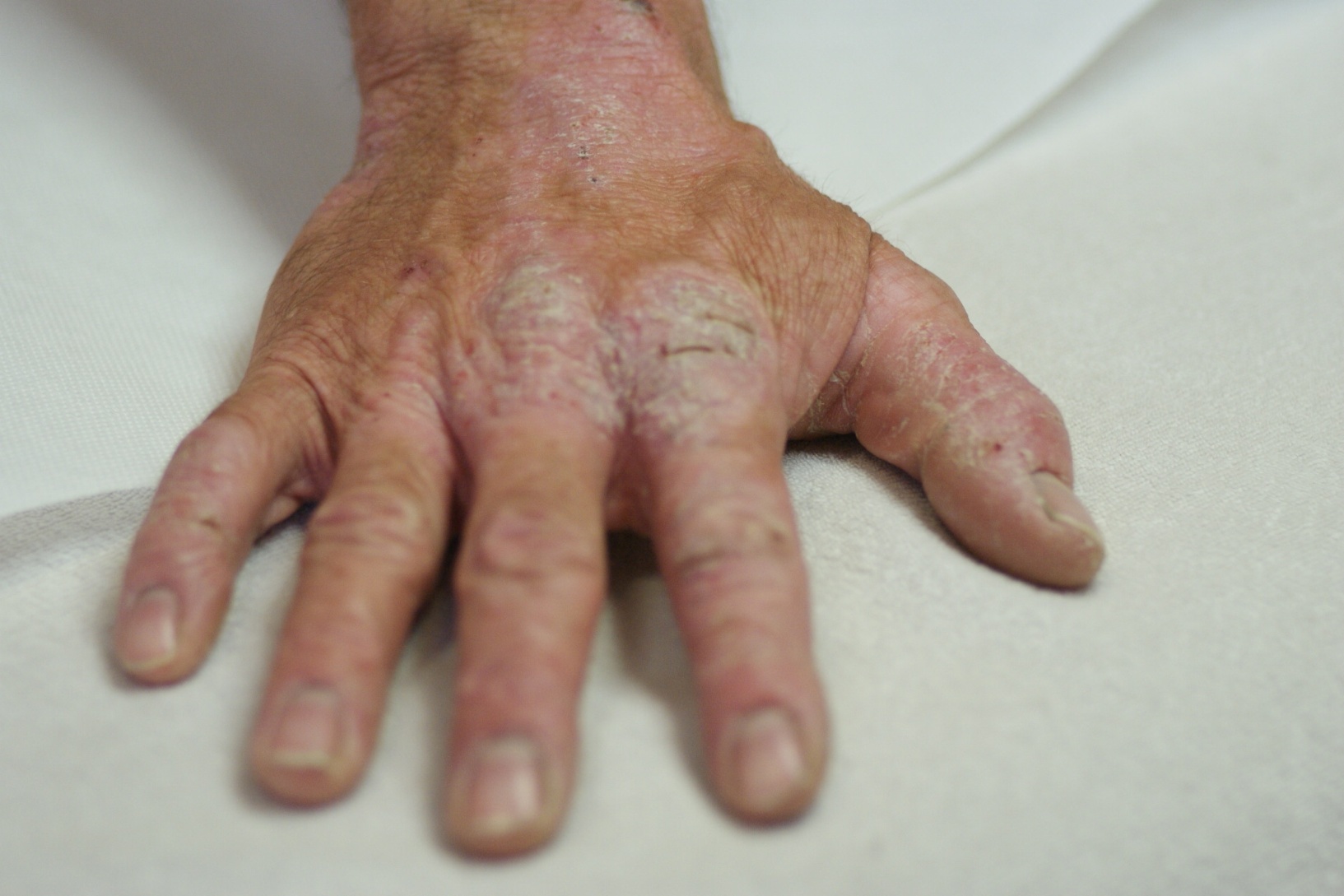 Ça démarre souvent à 1 mois
Qu’est ce que je fais de mal?
La cortisone surtout pas !
Tu es trop stressée!
Ca va durer combien de temps ?
Arrête le lait!
Pourquoi mon bébé ?
Où trouver les réponses ?
https://www.passeportsante.net › Problèmes et maladies › Maladies de peau
L'eczéma est une dermatose prurigineuse caractérisée par une inflammation non contagieuse de la peau qui s'accompagne de rougeurs, de fines vésicules, de …
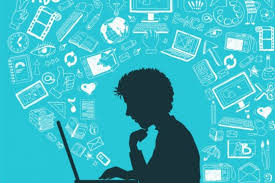 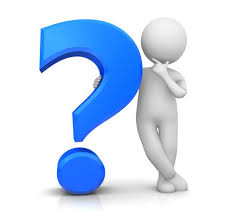 Le discours des soignants…
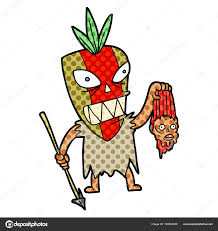 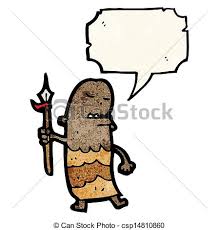 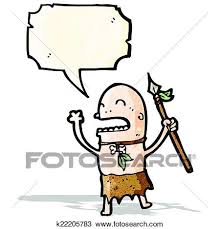 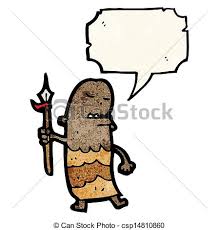 C’est dans la tête
Faut que ça sorte
Faut pas que ça rentre
La dilution de la parole
La copine
L’incohérence du monde médical 
La pharmacie
La sage femme
Les revues
Les forums
Peur
Redonner du poids à la parole                       =       Répondre aux questions
Attitude éducationnelle
Inverser la vision des choses
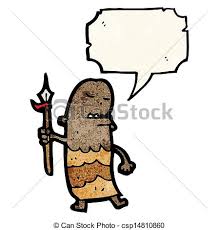 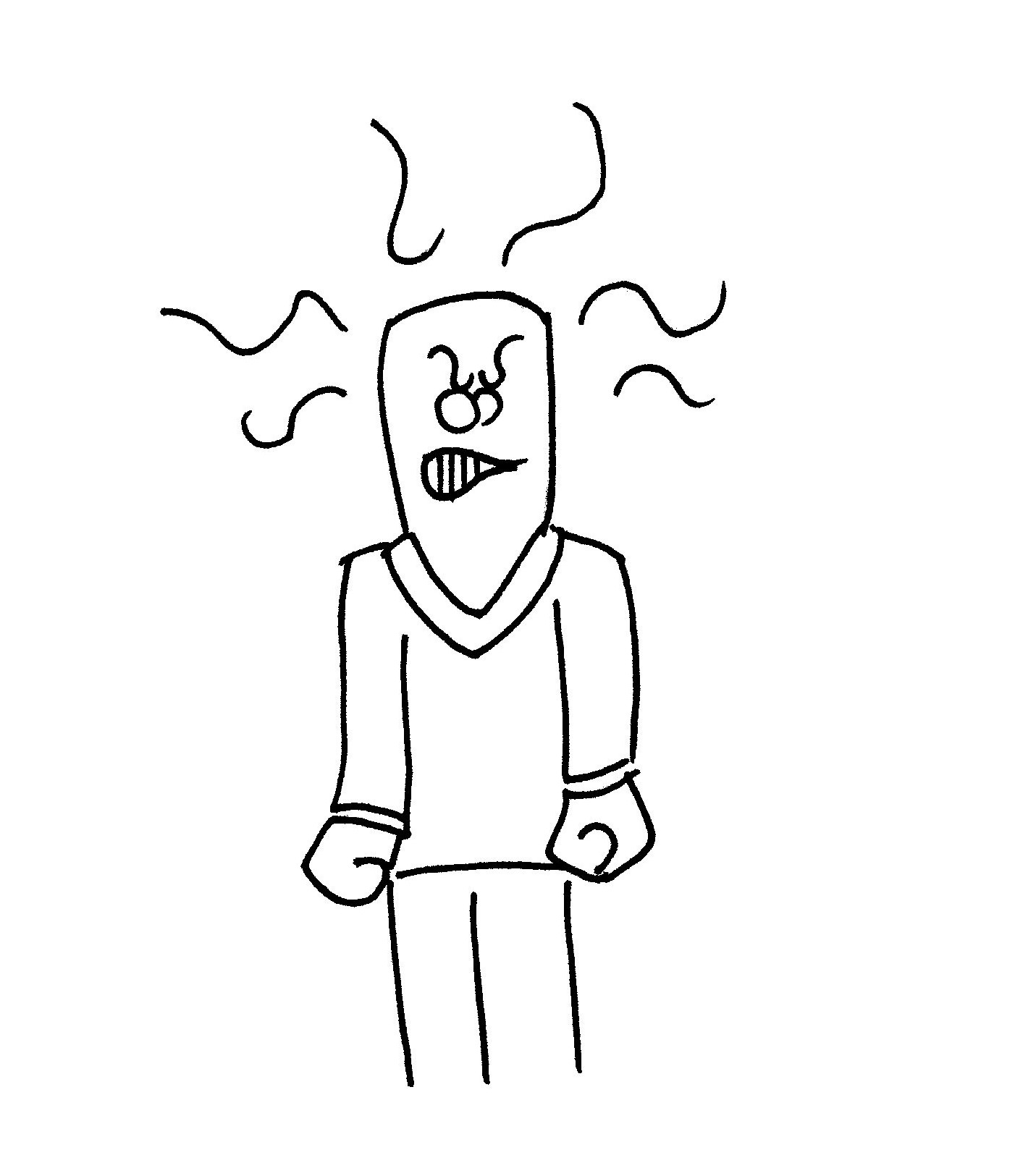 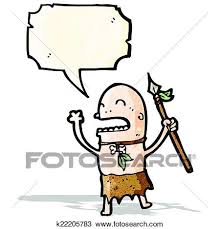 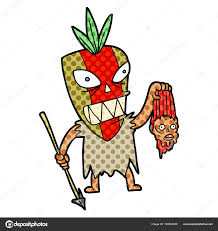 Partir de ce que sait le patient
Découvrir ce qu’est la peau atopique
Ils savent tous que leur peau est sèche


   Donc que veut dire le mot  SECHE ??
Découvrir ce qu’est la peau atopique
Que faire face à une peau sèche?

1/
2/
3/
Découvrir ce qu’est la peau atopique
Que faire face à une peau sèche?

1/ Boire  = Pisser
2/ Arroser = Pire
3/ Hydrater = Pourquoi ?
Découvrir ce qu’est la peau atopique
Questions / réponses







Si la peau est sèche, c’est qu’elle manque de gras!
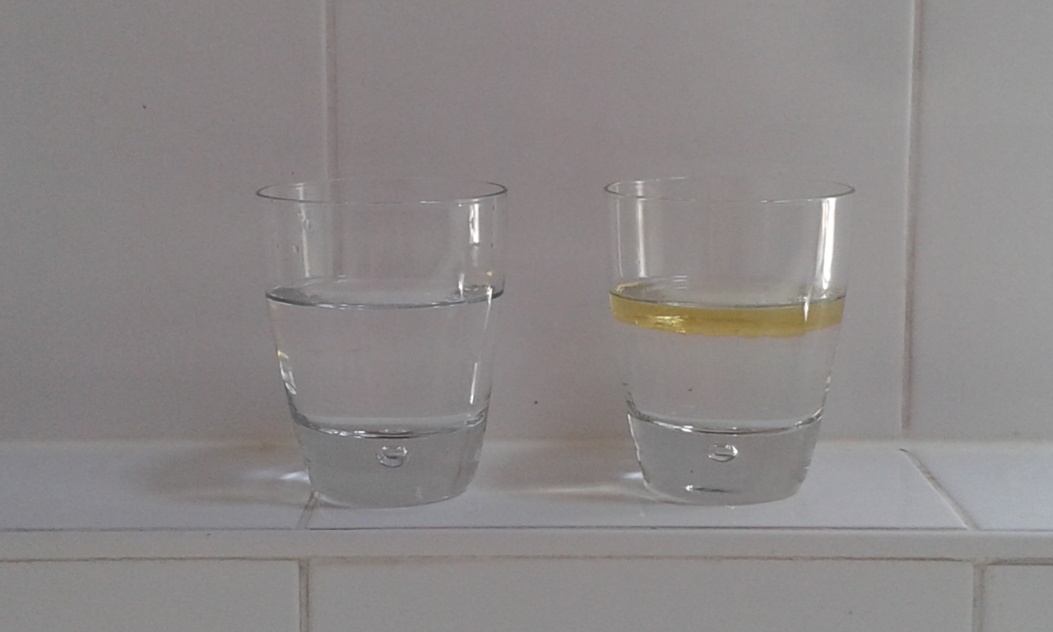 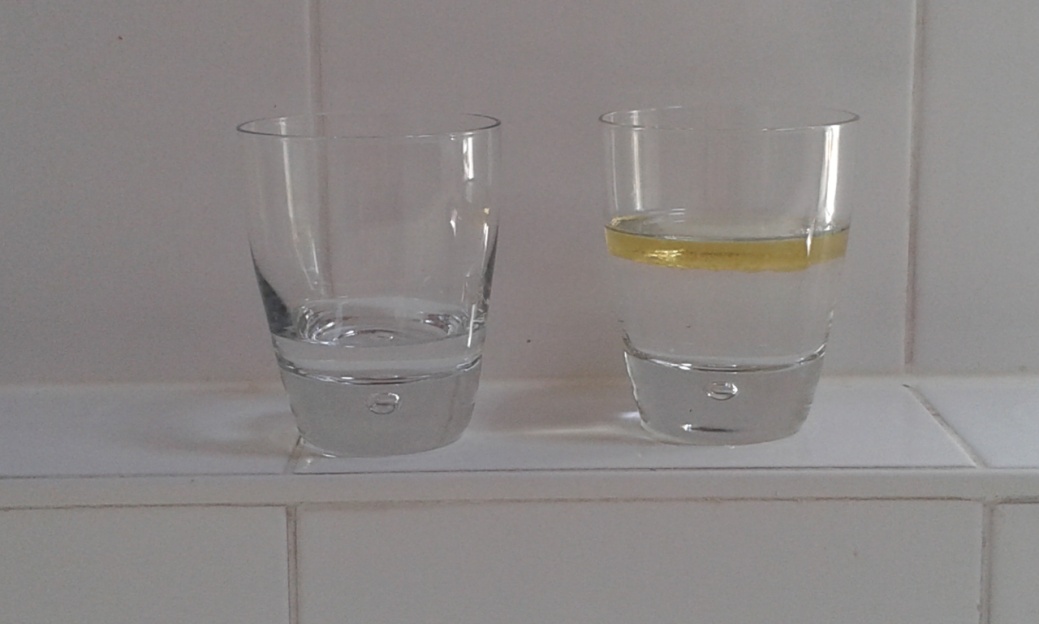 Découvrir ce qu’est la peau atopique
Questions / réponses







                                                             Air
Eau
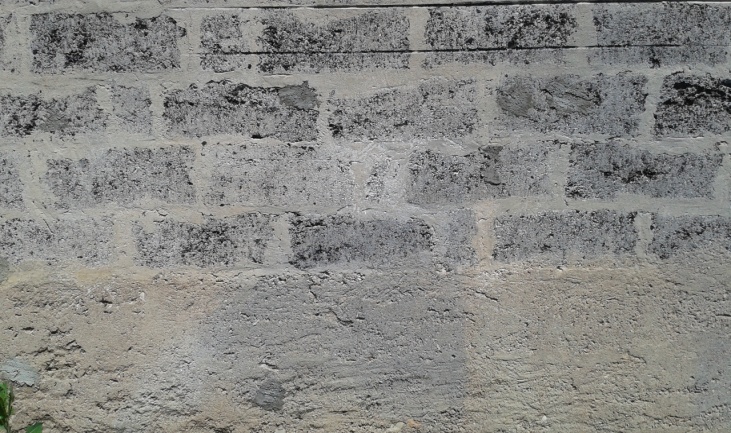 Découvrir ce qu’est la peau atopique
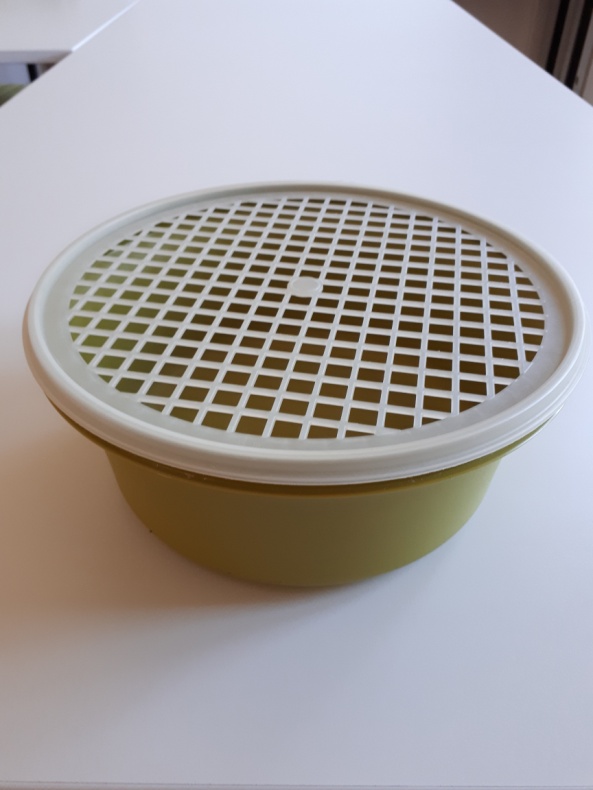 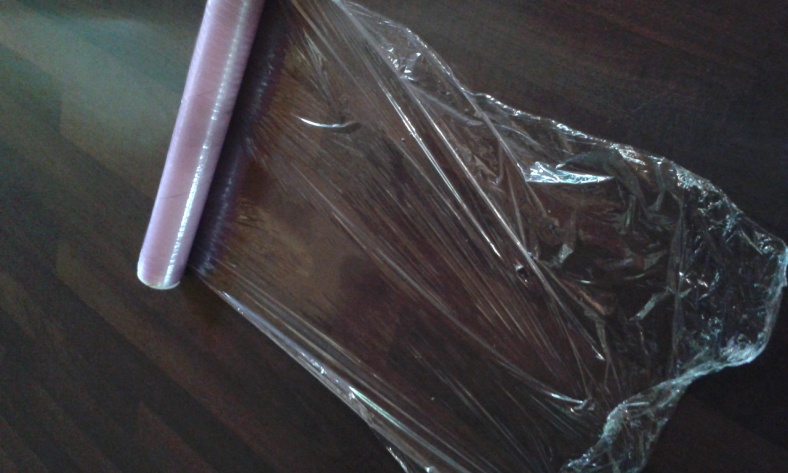 Peau normale
Peau atopique
Jeu des 4 différences
Peau atopique
Cercle vicieux
La peau est trouée
Les particules de l’air passent à travers
Cela stimule le S.I. Inflammatoire
ET déséquilibre le biotope

Qui aggrave les trous dans la peau
Préjugé : on ne cherche pas la cause
DA
Allergie de contact
Préjugé : c’est allergique !
Ce n’est pas une allergie
C’est une inflammation / peau trouée
Anti  Histaminique ?
Tests ?
Préjugé : le mal qui sort
Y a-t-il d’autres voies          d’activation du SI?
Préjugé : stress
La DA est un incendie
Qui allume l’incendie ?
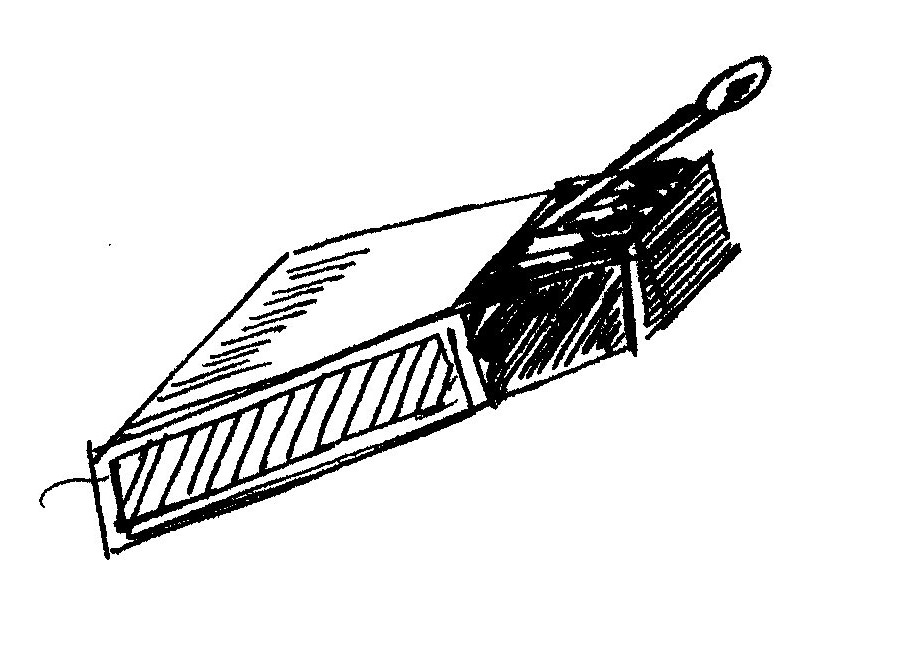 Facteurs déclenchant
Sueur
Air ambiant
Tube digestif
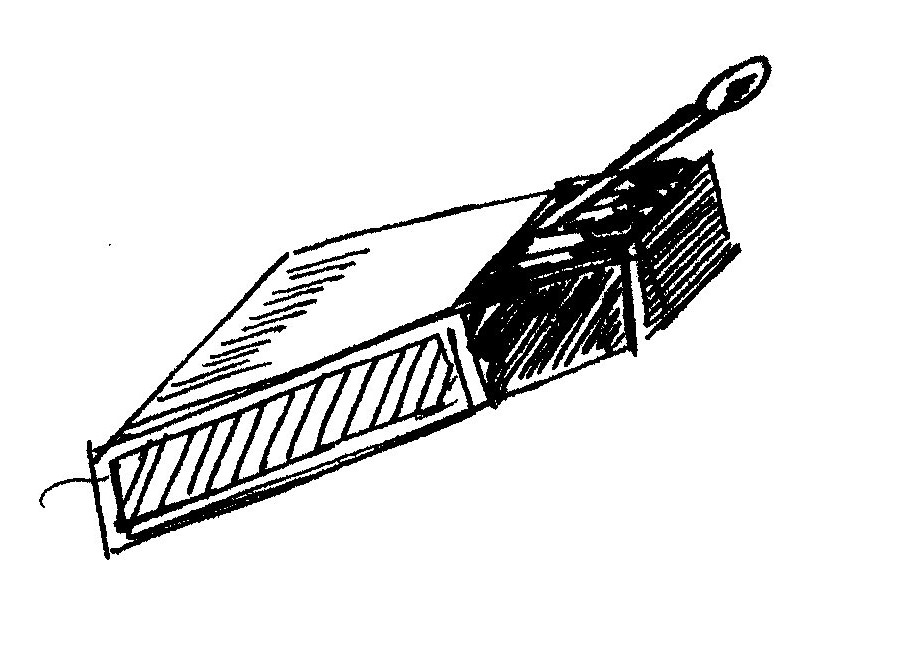 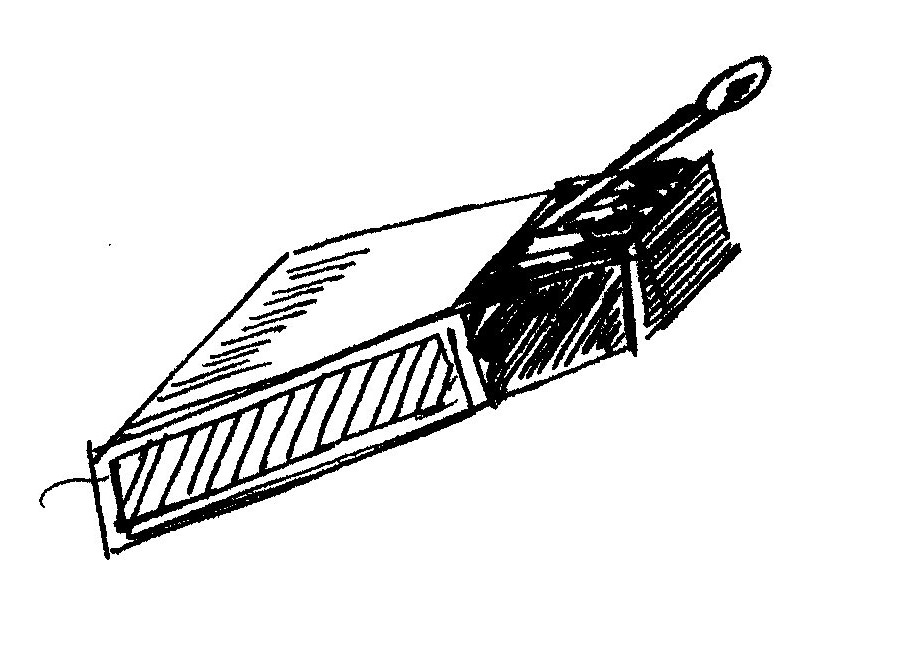 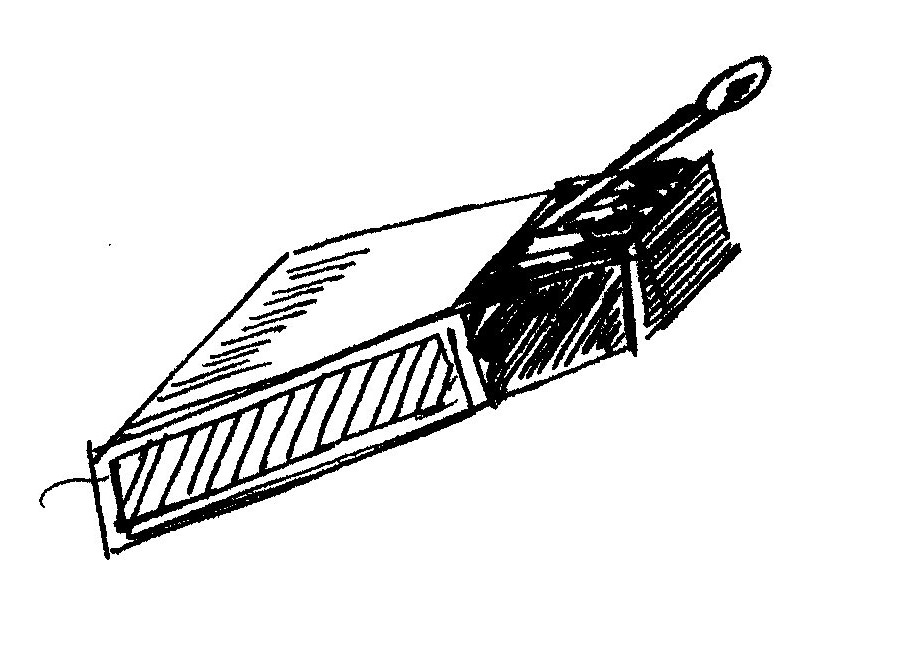 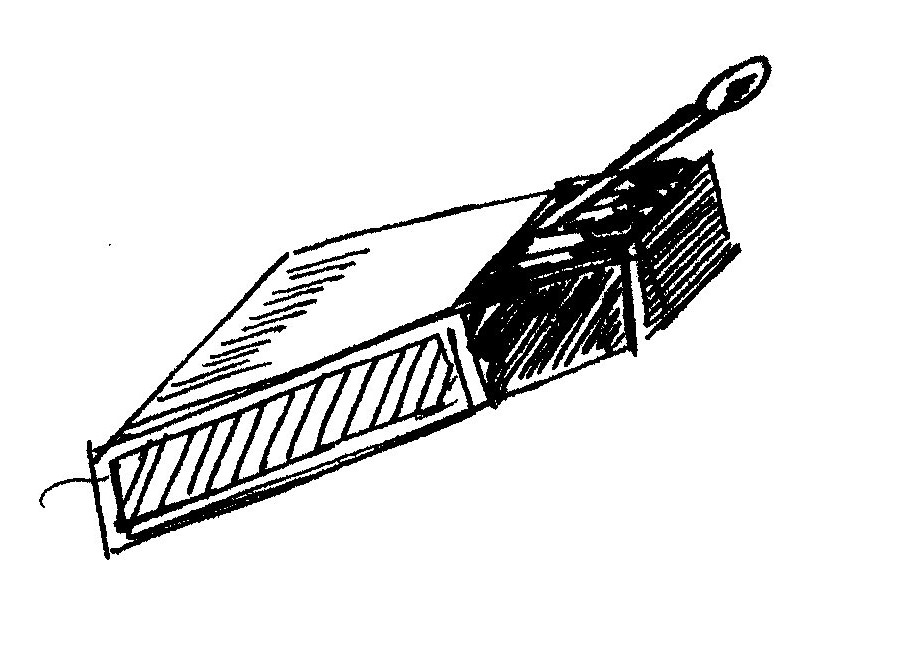 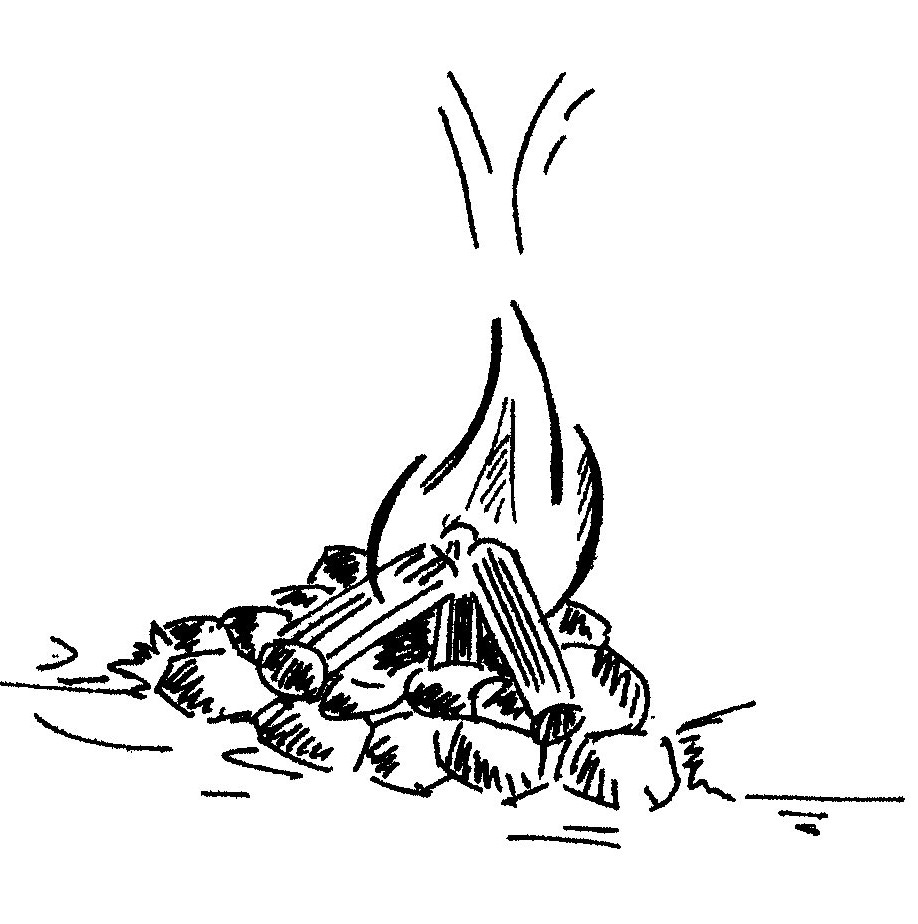 Stress
Peau trouée
Ce qui aggrave
Solutions
Eau 
Savon
Trop de cosmétique
Émollient
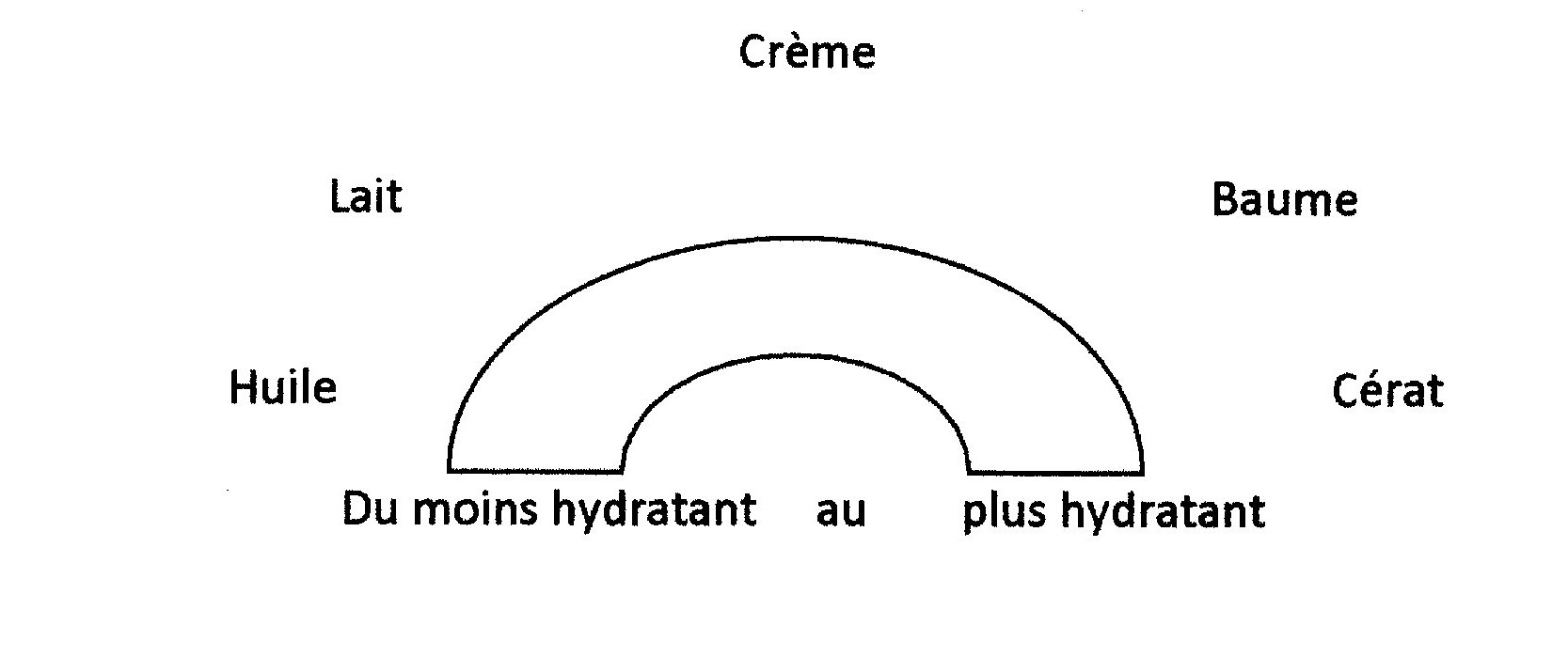 La peau trouée
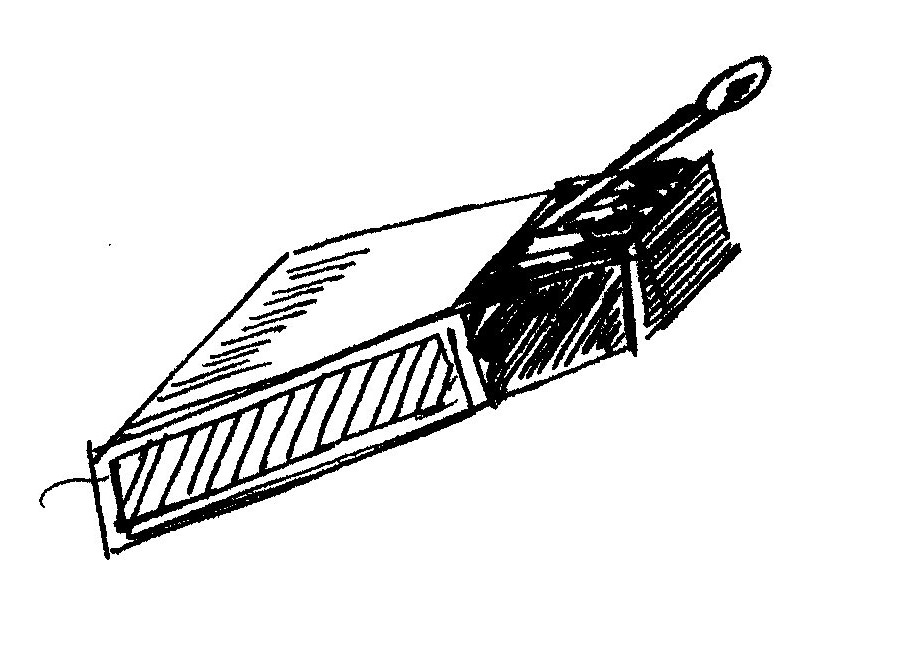 Intrus
Solutions
Pollens 
Poils
Poussières
Pollutions
Plâtre
Peinture
Rincer au plus vite
Brumisateur d’eau
Bien étanchéifier
L’air ambiant
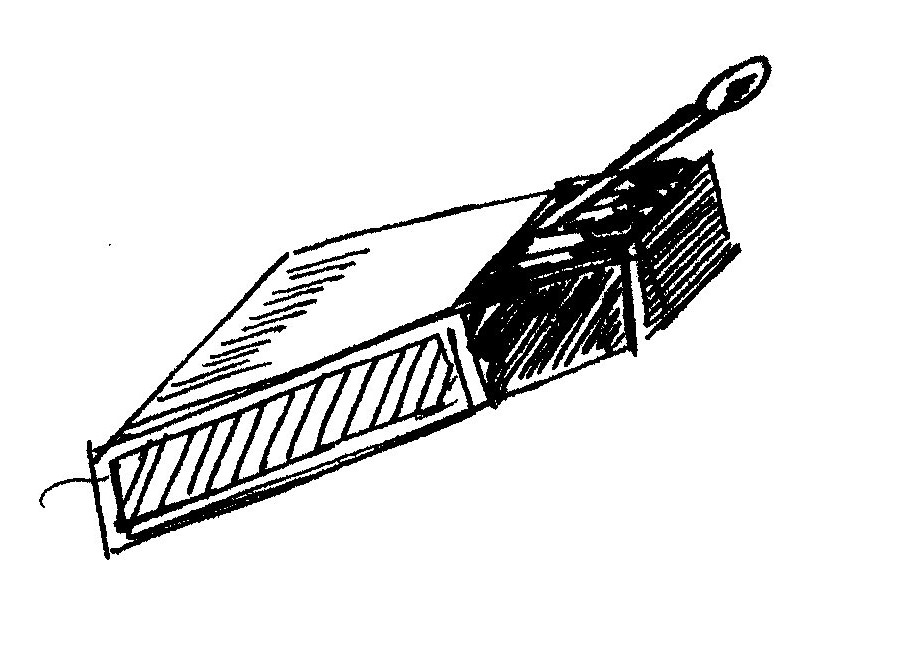 Variations
Solutions
Soleil
Sport

Le sucre rapide 
Le sel




 Staphylocoque +++
Rectifier l’alimentation
Sportif  : rinçage rapide
Soins adaptés : dalibour
Vitamine D
Le biotope
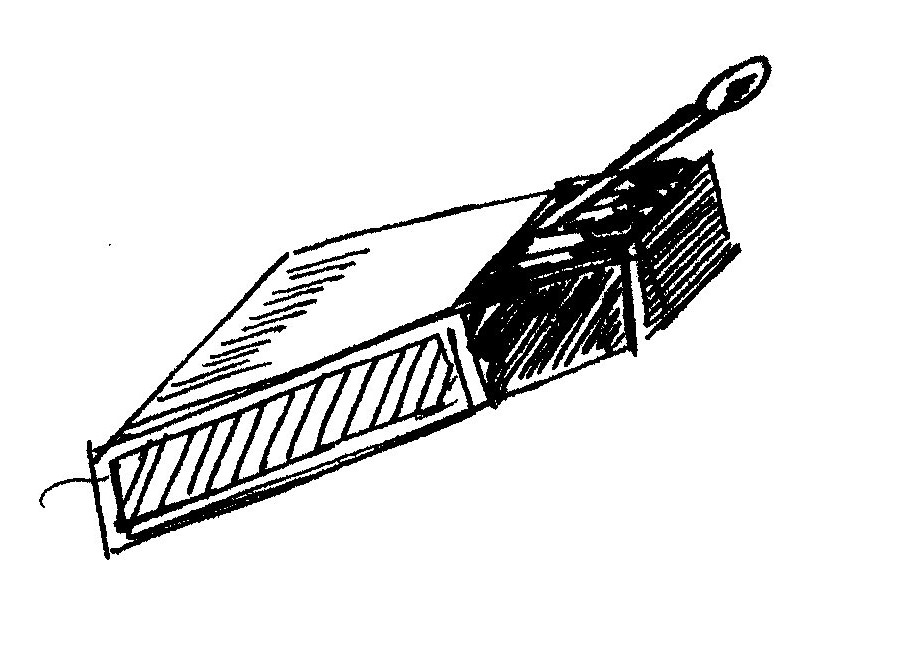 4 étapes
Solutions
Le tube digestif
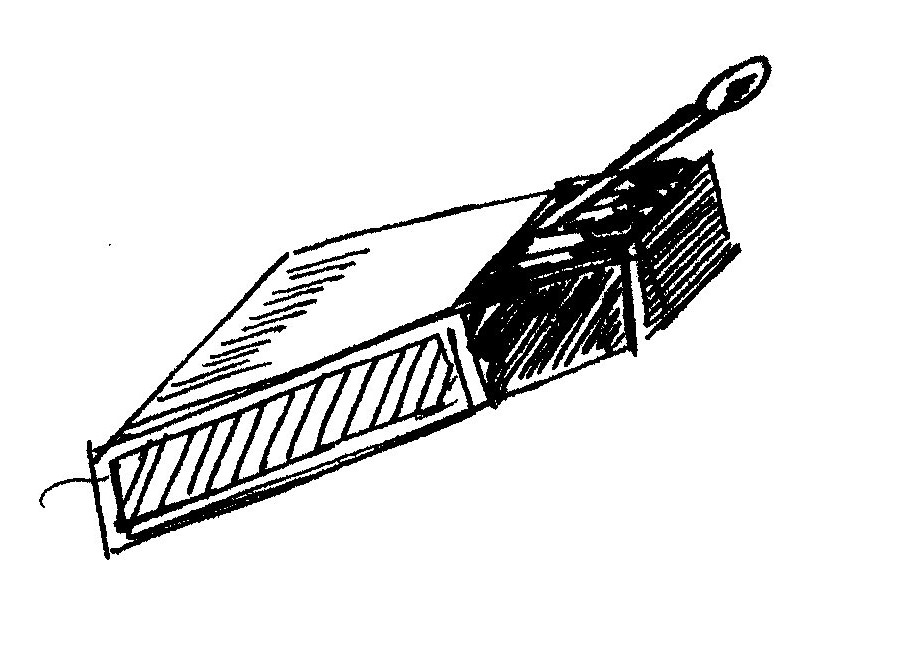 Psychosomatique : non !
Mais elle prend la tête
Maladie épigénétique
15% des bébés
Stresse toute la famille 
« Maltraitance »
Fragilité 
Perte d’estime de soi
Le stress
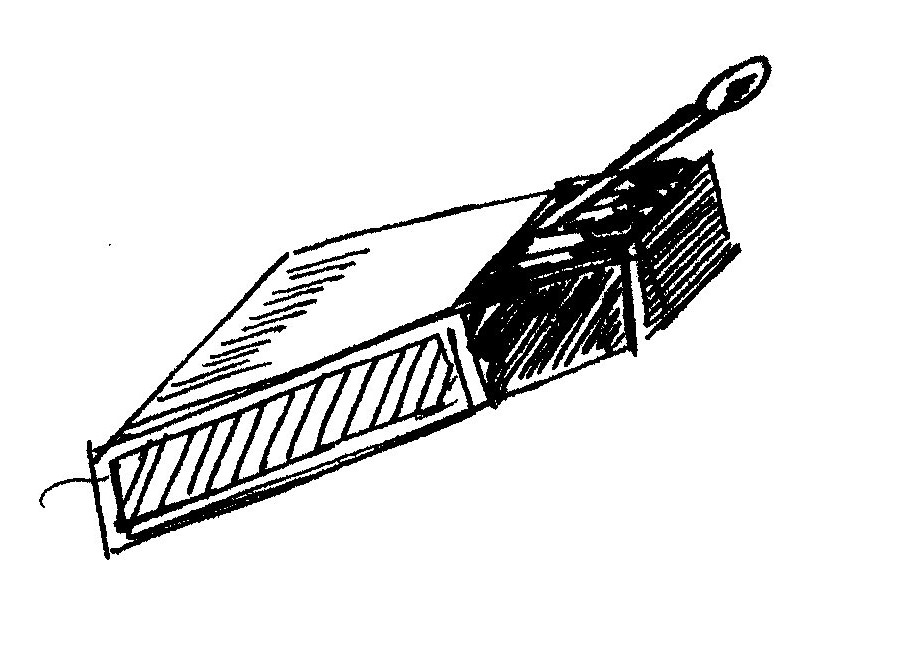 Pourquoi est-ce important d’identifier le facteur de départ?
Prévention efficace

Donne du sens 

        Sécurise le patient ou la maman
Attitude éducationnelle
D’abord écouter ce qu’ils savent

Identifier les facteurs déclenchant

Construire les nouvelles conceptions

Négocier le traitement
Médecin
Patient
Le symptôme
Remettre du principe de plaisir …
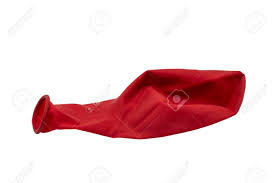 Chercher les objectifsCréer de la sécurité
Cortico- difficultés?
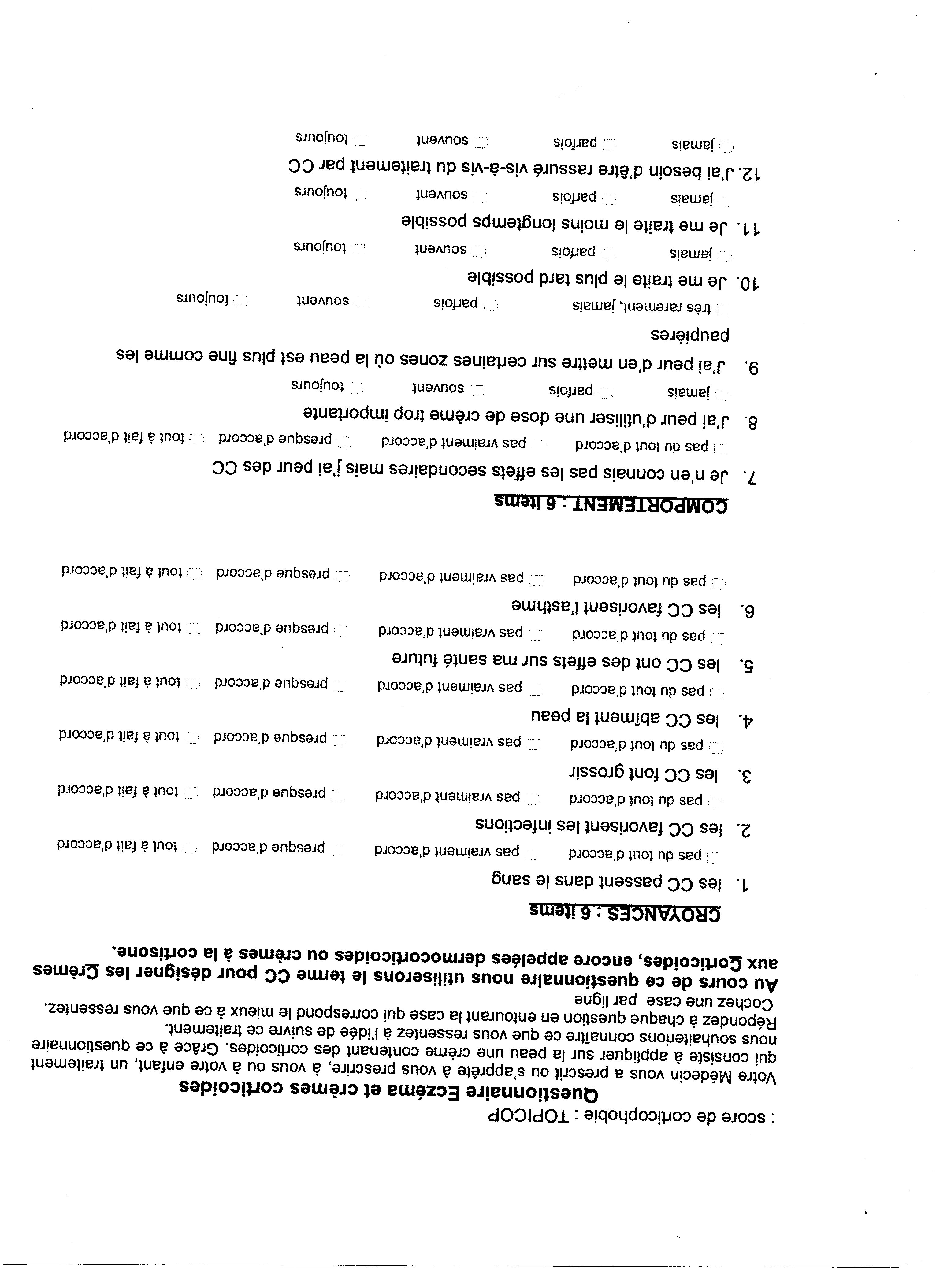 Sécurité = Unité phalangette
MI  = 8
MS  = 4
Tête et cou = 2,5

Corps Adulte  = 60
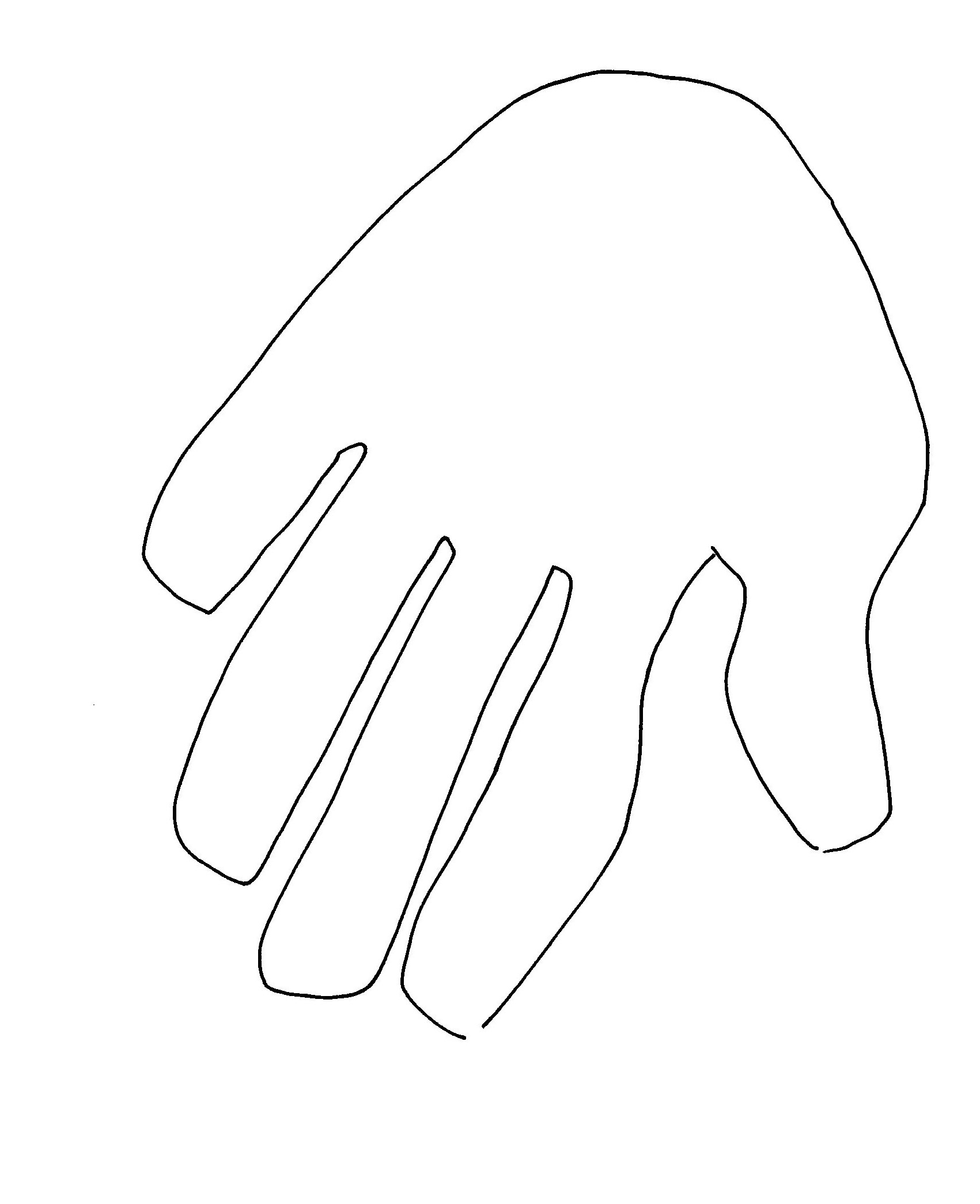 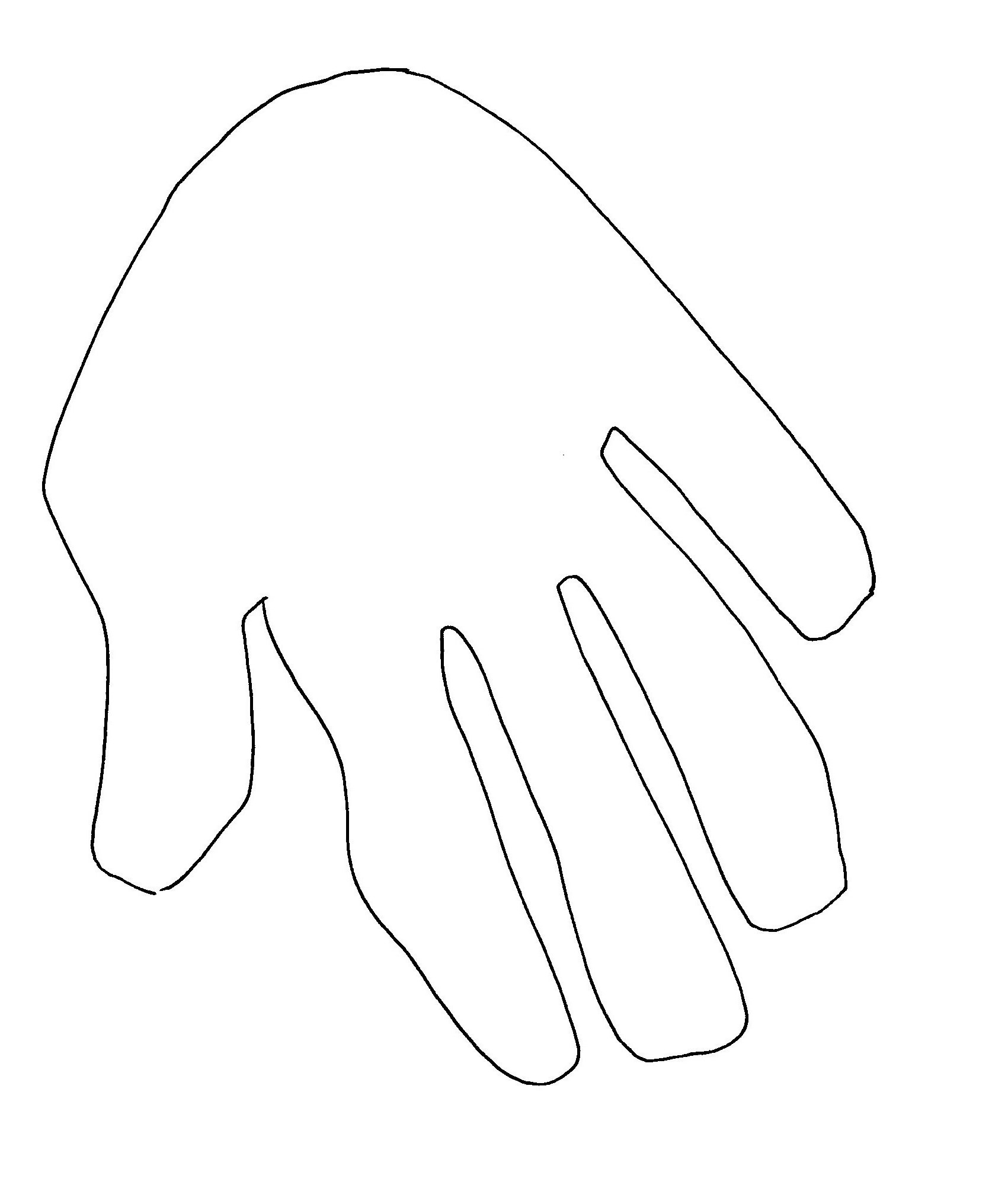 Cas pratiques
1/ La peau 2/ Le tube digestif3/ Rassurer les parents
DA suintante et surinfectée
Laver avec quoi ?
Combien de fois ?
Cortisone ou pas ? 

AB = fungizone
Pro biotiques

Rassurer les parents++
La cortisone et le bébé
Laquelle 
Combien de temps 
Où?
Seule ou mélangée ?
En cas de surinfection ?
La cortisone et le bébé
Laquelle? locapred ou diprosone
Combien de temps?  guérison parfaite
Où? Partout sauf les couches
Seule ou mélangée ? mélangée
En cas de surinfection ? aussi
Une semaine plus tard…
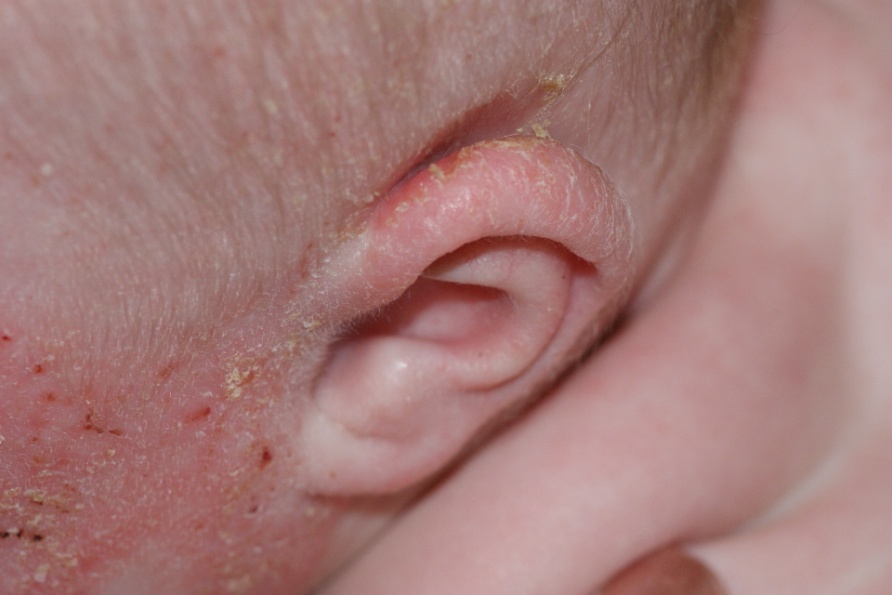 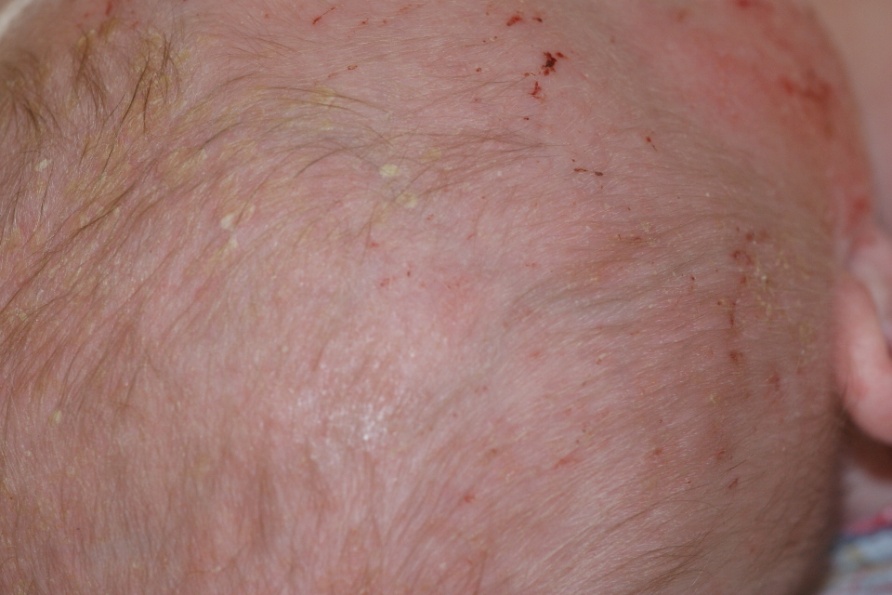 Contrôle à un ou deux mois
Va bien
Espacer à deux fois par semaine 1 à 2 mois
Puis stop
Ne va pas
Ou revient dès qu’on espace




     Changer le lait
Quand penser à une APLV
4% des Bébés avec DA
Diarrhée
Otites
Vomissements
Perte de poids

           pédiatre, allergologue, tests +++
Quand penser à une IPLV
Le bébé va bien sauf DA
La DA revient dès l’arrêt de la cortisone

            Lait protéines de lait hydrolysées
Allaitement
Diversification recommandée à 5 mois


Enfant 100% allaité, bien traité et ne va pas bien           la maman passe au lait de chèvre ou brebis

Lait de soja ?
DA enfant plus grand
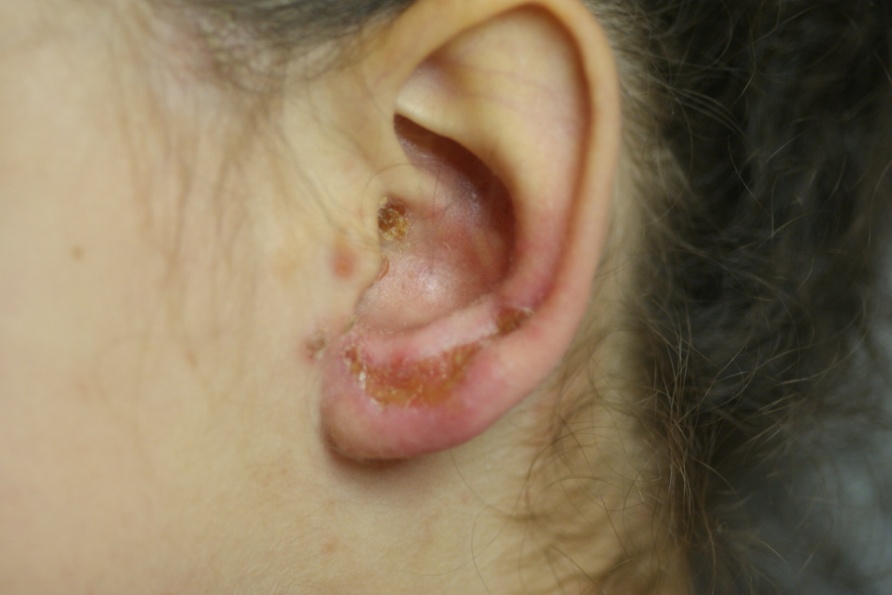 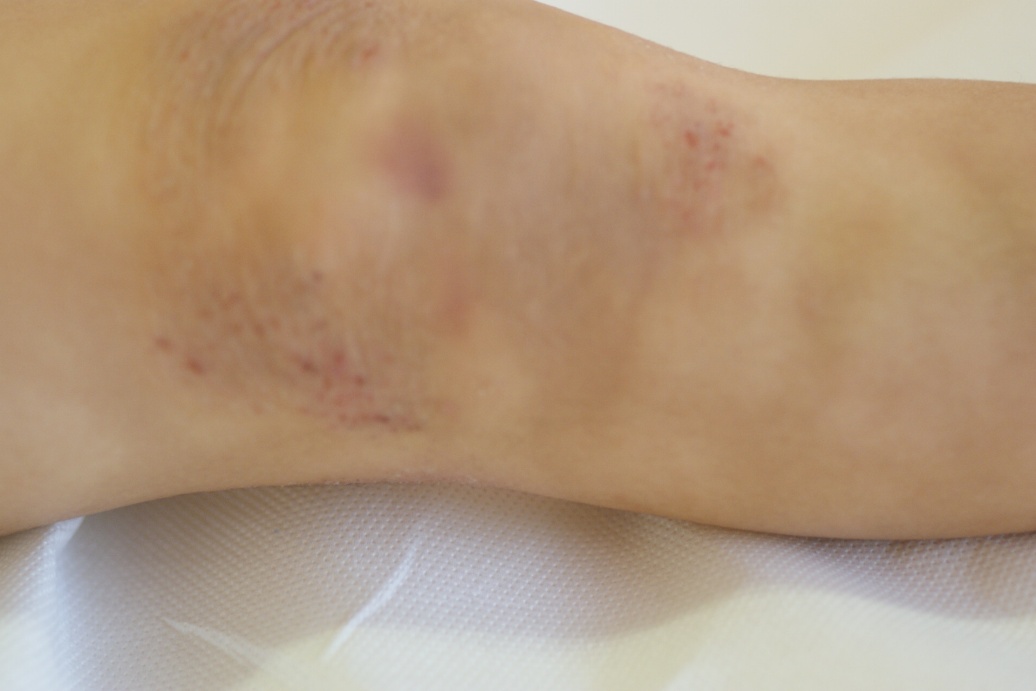 L’ordonnance de base enfant
Hygiène plus laver ou moins laver

Mélange émollient/cortisone jusqu’à DISPARITION 

Alimentation : moins de sucre, moins de fromages, moins de sel

Compléments alimentaires pour éviter les antibiotiques

Fungizone + pré et pro biotiques à chaque prise d’AB

Pas de notion de délai!


                                                        Revoir une fois par mois
Le traitement  dubebe … c’est aussi
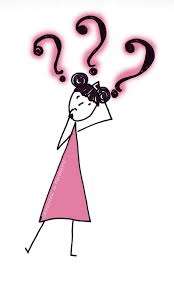 Rassurer la Maman!




Elle n’est coupable de rien !
L’intérêt du bilan allergique?
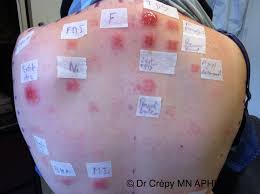 CONTACT
Patch




Prick





Rast  : dosage des IgE circulantes
RESPIRATOIRE
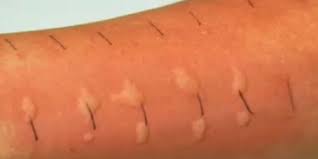 CHOC
Les soins particuliers
Les plaques épaisses

Les enveloppements : you tube

Les mains
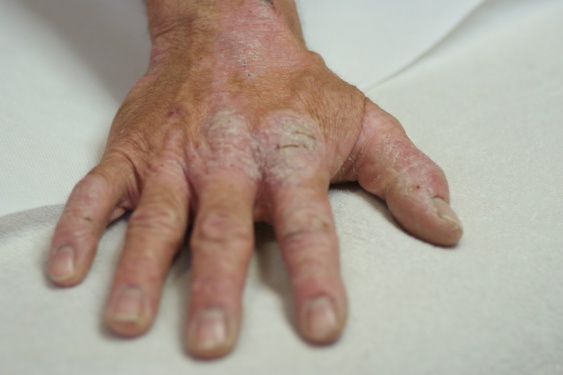 Les erreurs
La corticothérapie orale
Les anti H1
Les antiseptiques alcoolisés
L’absence de lavage quand la peau est surinfectée
Arrêter trop vite, attendre pour débuter
Ne pas en mettre assez
Se limiter à l’hydratation
Négliger les croutes de lait
La prévention
Femme enceinte : pro biotiques
Enfant : éviter les antibiotiques et réparer le biotope 
Les métiers à risque 

La meilleure : APPRENDRE
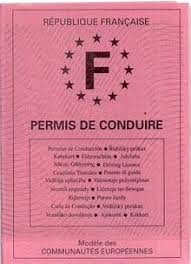 L’évaluation
Fiche
Diagnostic différentiel
Diagnostic différentiel
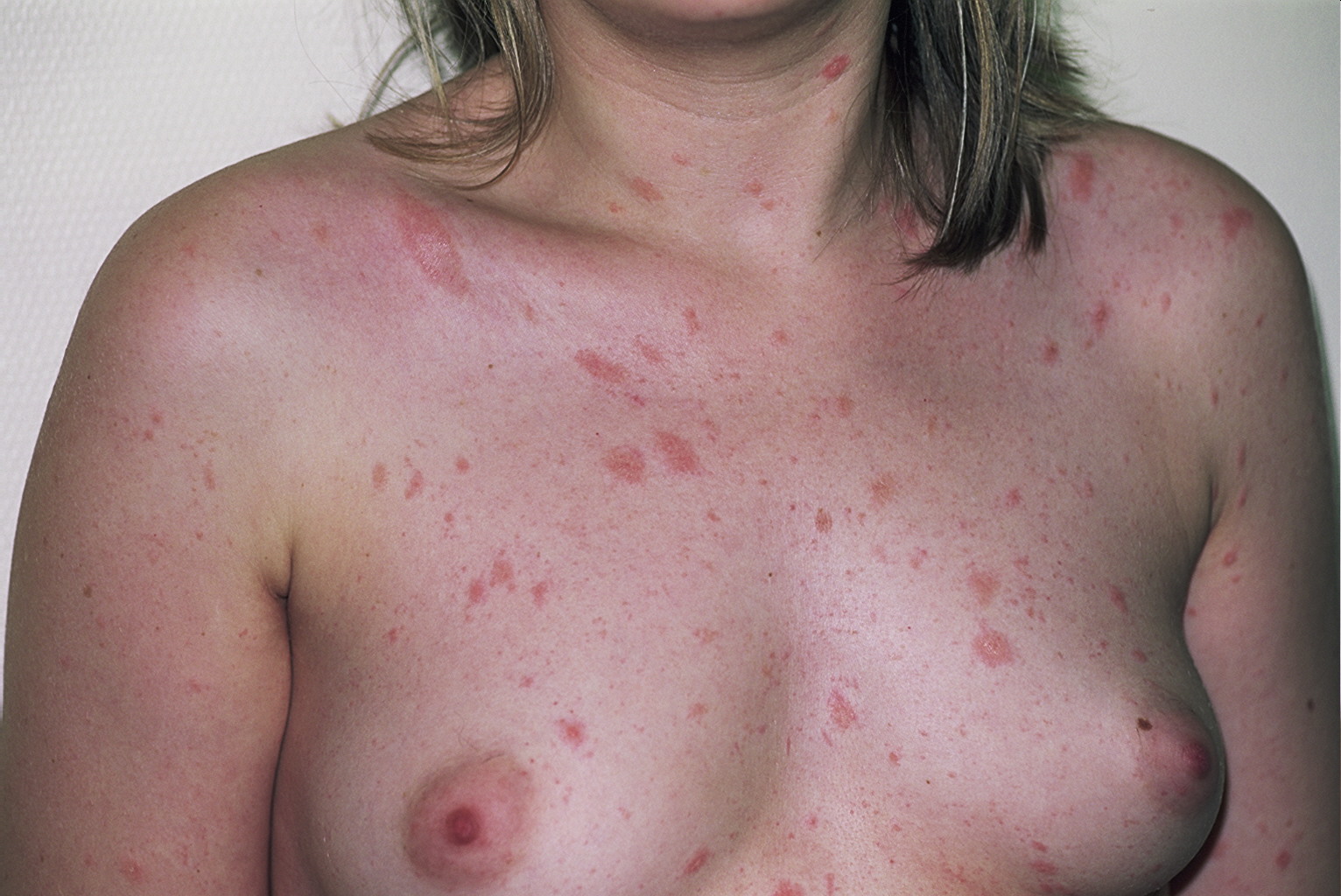 Diagnostic différentiel
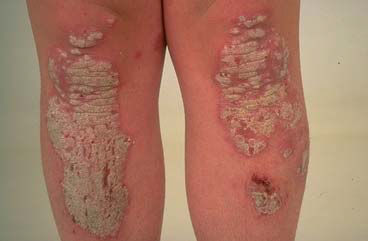 Diagnostic différentiel
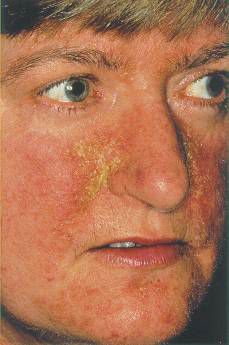 Diagnostic différentiel
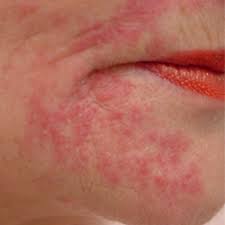 Diagnostic différentiel
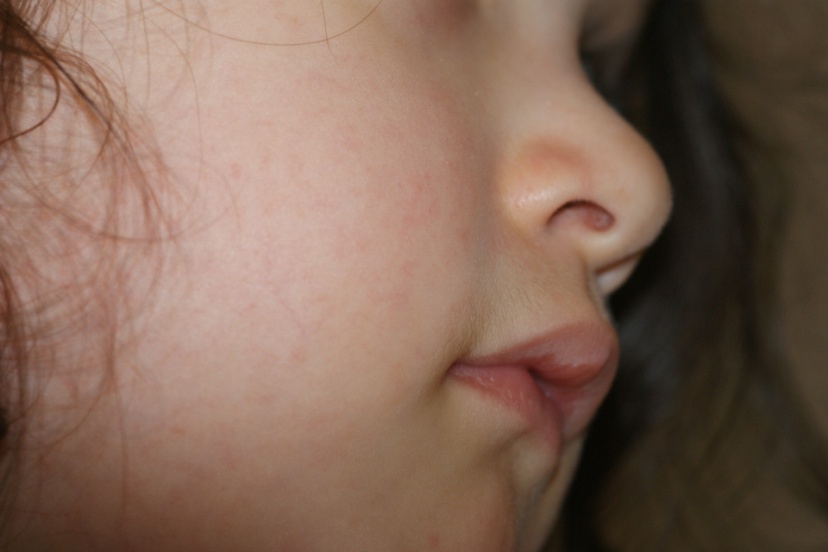 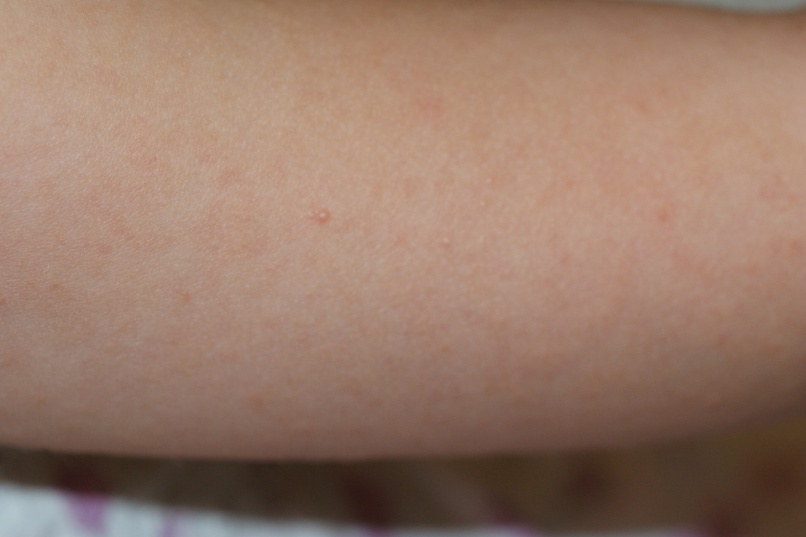 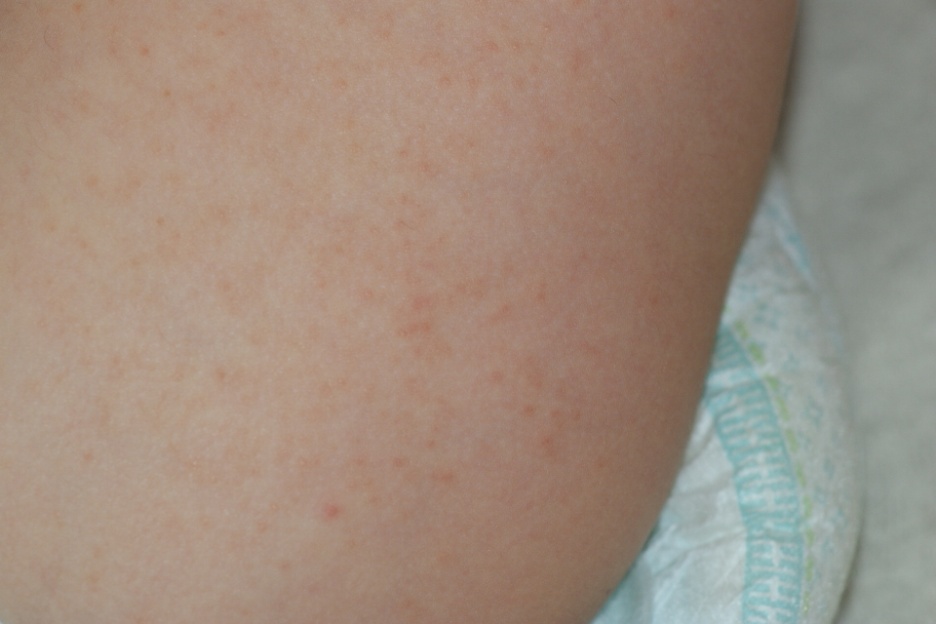 Diagnostic différentiel
Diagnostic différentiel
Conclusions
Une DA qui va mal est une DA non traitée

L’attitude éducationnelle lève l’obstacle de la corticophobie et répond aux questions

La DA n’est pas une allergie alimentaire
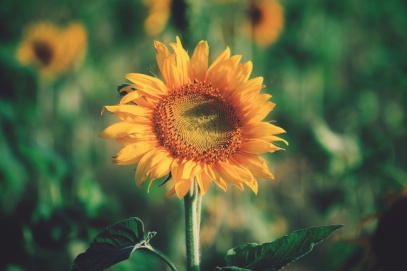 www.mag-da.fr
Conte de fée
Portraits de peaux
Discriminations / école
Thèse



                        Outils
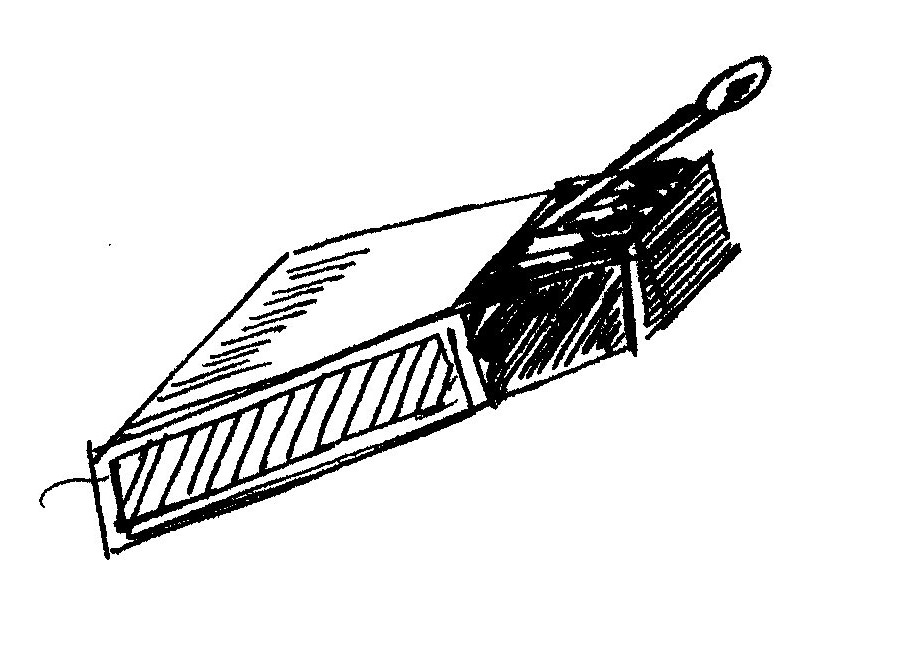 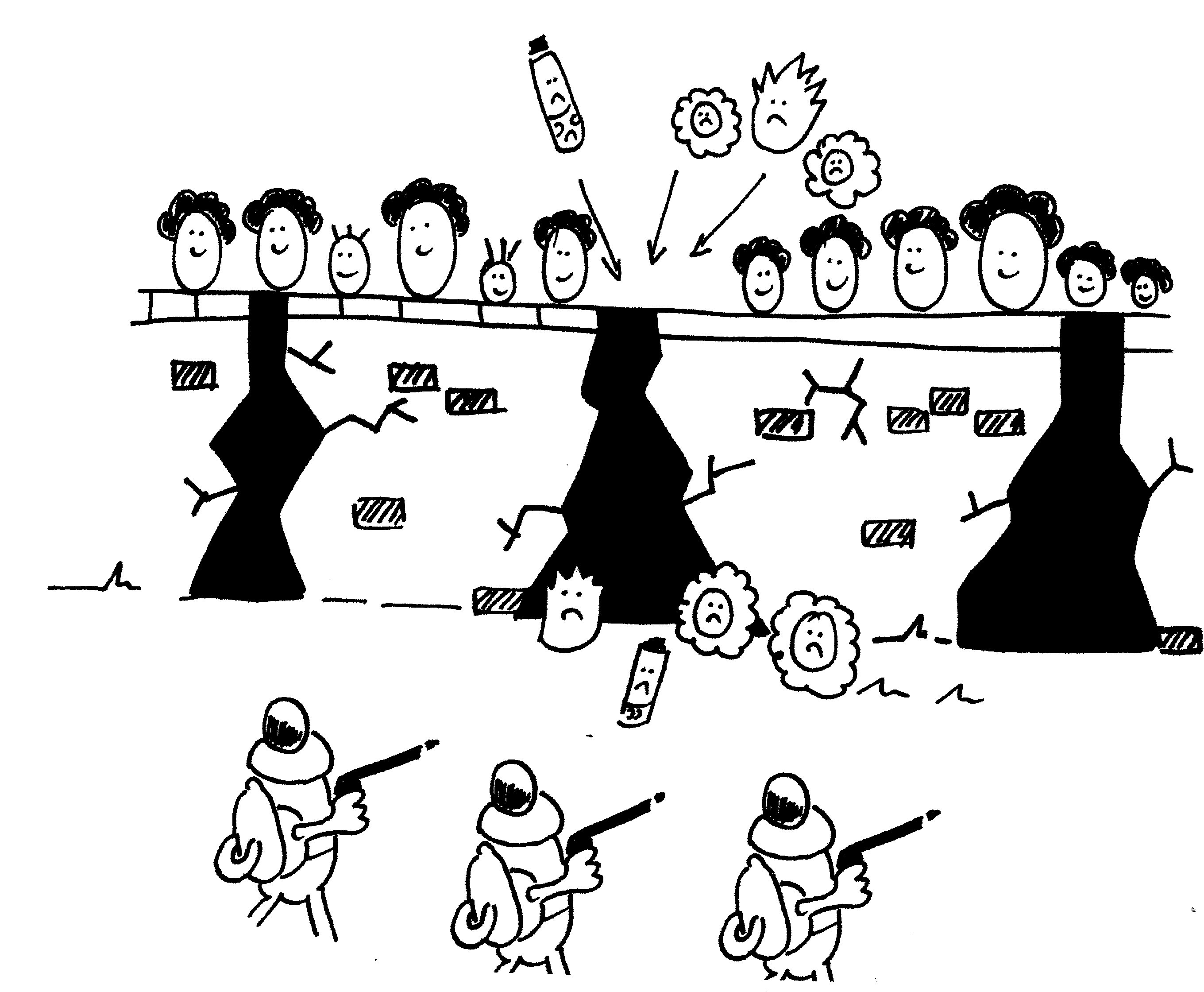 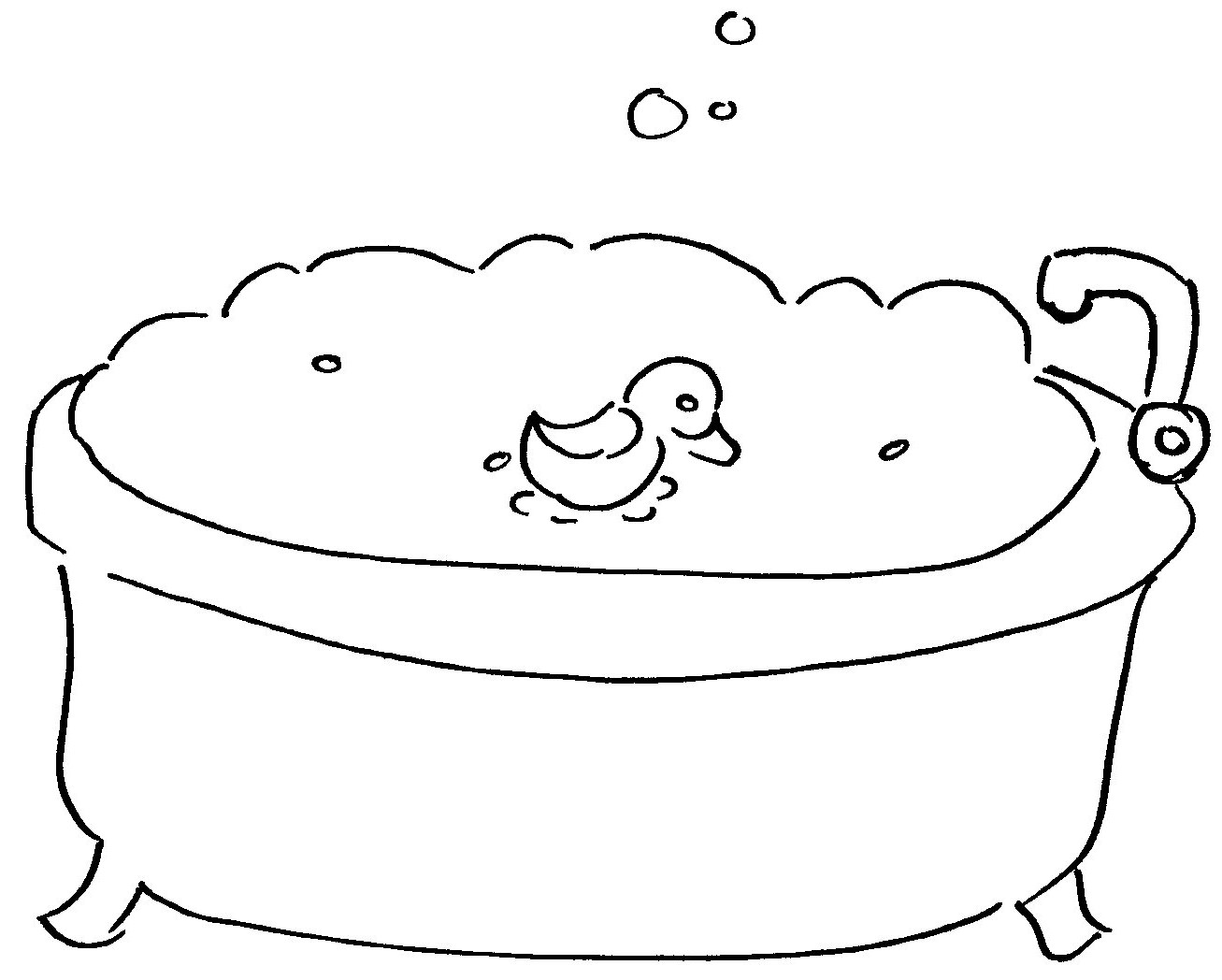 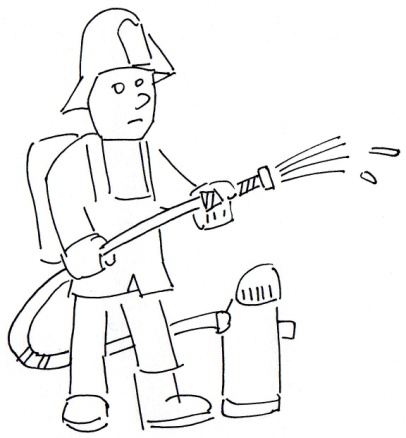 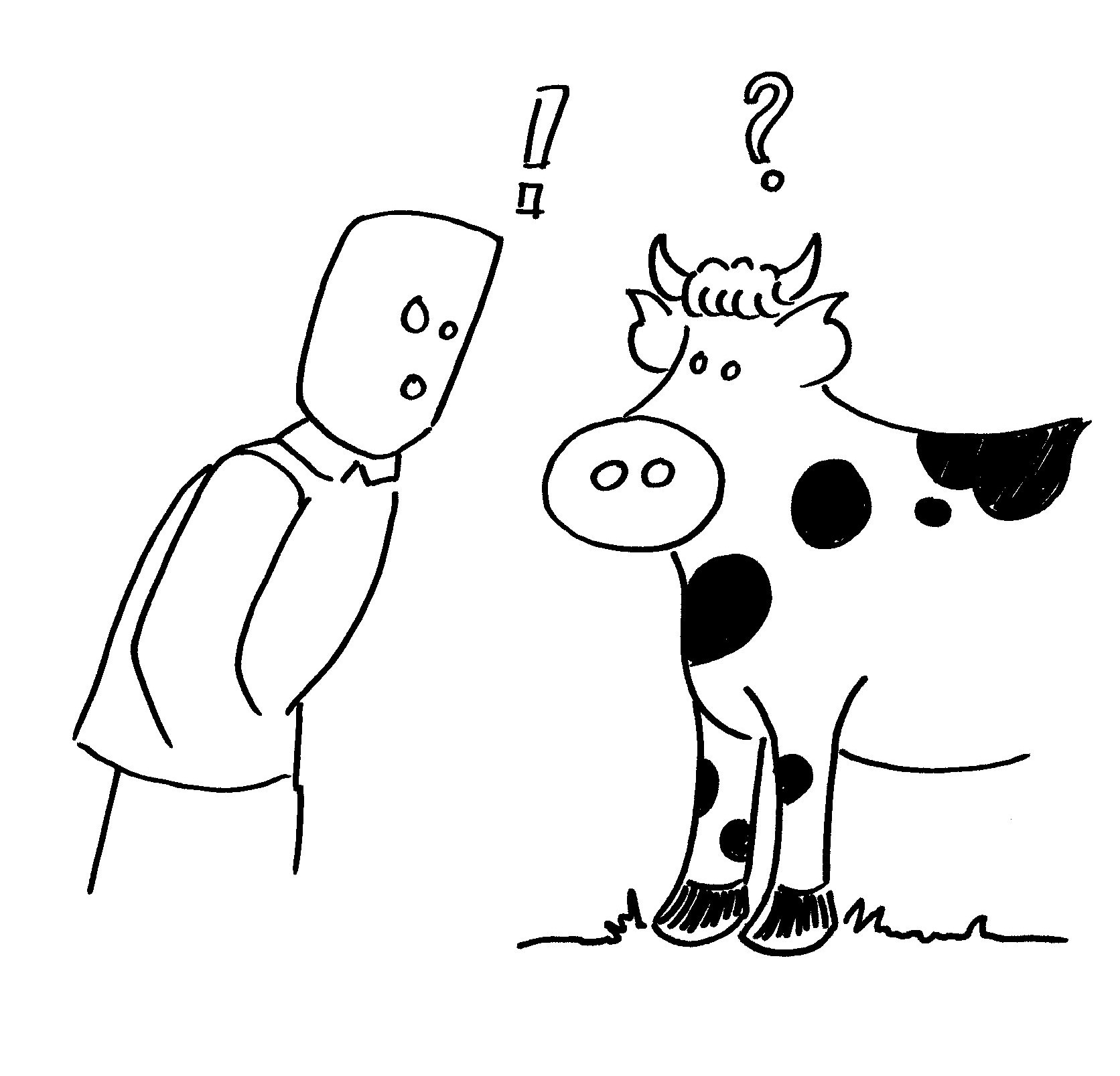 Bibliographie
Weidinger   : atopic dermatitis 
      Lancet 2016 387 : 1109/1022

JF Bach : 6 questions about the hygiene hypothesis  

Hacard F : plus il y a de bactéries différentes, moins il y a d’inflammation :
      Annales de dermatologie, janvier 2015, tome 142, sup.1

Anne-Sophie MICHEL  :  la découverte des peptides antimicrobiens
     Thèse soutenue, Faculté de pharmacie de Nancy, décembre 2010.

Yamaguchi. Gastro intestinal candida colonisation promotes sensitisation against food antigens by affecting the mucosal barrier in mice. 
      Gut . 2006. 55: 954/60
Bibliographie
Ibáñez MD : Effect of synbiotic supplementation on children with atopic dermatitis: an observational prospective study.
      Eur J Pediatr 2018 Sep 26.

Udompataikul M Huajai S : The Effects of Oral Vitamin D Supplement on Atopic Dermatitis: A Clinical Trial with Staphylococcus aureus Colonization Determination.
     J Med Assoc Thai. 2015 Oct;98 Suppl 9:S23-30

H Murota : Sweat in the pathogenesis of atopic dermatitis
      Allergology International, 2018